Инсайты
из Яндекс.Метрики
Проверяем популярные гипотезы и типичные рекомендации по SEO на выборке из 46 000 сайтов
Алексей Трудов
План
Проблема: как понять, что в SEO действительно дает результат?
Объект исследования и методика.
Оценка влияния популярных советов и гипотез.
Выводы и практические рекомендации.
Проблема
1
Что работает в SEO?
Куда направить усилия в первую очередь?
На что не стоит тратить время и деньги?
Как убедить клиента, который наслушался мифов на стороне?
Соблазн: критерии с потолка
А как же исследования?
Малая выборка
Сложно отсечь хостовые факторы
Дорого проводить длительные наблюдения
Ориентация на позиции как основной критерий влияния фактора
Нужен другой подход!
Объект
2
162 377
Сайтов с публичной Метрикой
46 116
С заметным поисковым трафиком
100 000 000
Визитов в неделю
Доступна динамика трафика из разных источников, история title, количество посадочных страниц по времени, отказы и глубина просмотра, смена зеркал...
Даже без дополнительных данных можно узнать много интересного.
Поисковый трафик по неделям(2016 год)
Google наращивает долю! 
А в Новый год даже захватил лидерство
Трафик при переходе на HTTPS
Google: нет заметного влияния
Яндекс: падение на 22% (медиана)
Больше сайт - тяжелее переезд
Когда возвращается трафик?
Методика
3
Как изучаем?
Корреляции “интенсивность фактора - трафик” недостаточно! Нужно учесть:
Разницу в хостовых характеристиках и тематиках
Фактор может влиять слабо и нелинейно
Статистическая связь еще не говорит о причинно-следственной
Закономерности внутри сайта
Если страницы с выраженным фактором чаще попадают в лидеры и/или реже в отстающие - фактор, возможно, работает

* Разбивка на группы отдельно для Яндекса и Google.
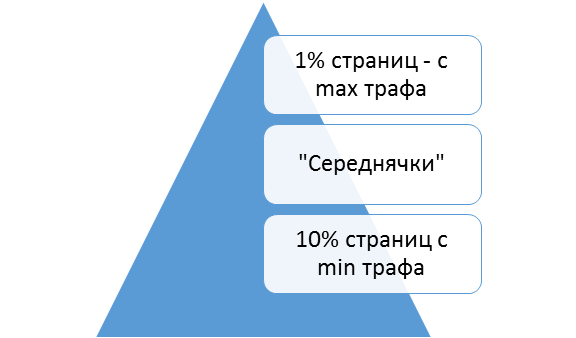 Оценка через хи-квадрат Пирсона.
Проверка методики: дубли title
Основная выборка: 1200 000 url, 2300 сайтов
Что-то здесь не так!
На самом деле, все правильно
Из множества дублей поисковик выбирает 1 каноническую страницу
Популярные страницы дублируются чаще
Типичный случай генерации дубля: добавка на конце ?page=2, &filter=price и так далее
Если робот Google нашел два URL, ведущие на одинаковый контент, для показа в поиске предпочтут более короткий. Существуют исключения, но при прочих равных условиях, выберут более короткий адрес. Мюллер отметил, что длина урла не влияет на позиции при ранжировании.
https://www.seonews.ru/events/google-otdaet-predpochtenie-korotkim-url/
Введем поправку на длину url
Все встает на места.
Хи-критерий до 1500!
Важно
Большая выборка сама по себе не делает исследование достоверным. 
Зато в ней можно найти меньшую, но более однородную выборку!
Снижаем влияние посторонних факторов
Убираем сайты событийным трафиком
Убираем большие/маленькие сайты
Отбрасываем главную и разделы
Убираем сменившие домен/протокол
Смотрим данные за период без перепадов трафика в Рунете
И так далее...
Рассматриваем гипотезы
4
Три пункта из чек-листов
Url должен быть короче 70 символов
Title не более 60 символов
Рейтинг Google Page Speed Insights должен быть не меньше 80
Яркие примеры формальных критериев, мало связанных с качеством и релевантностью
Результаты по длине url
Учтем также
Длинные url, как было показано ранее, реже выбираются каноническими
Длинные url в среднем имеют большую вложенность
Допустимая длина url - 110 символов
Если быть точным: такие страницы не в целом не испытывают проблем. Не факт, что более длинные обязательно вызовут пессимизацию.
Длина title, в символах
Яндекс
70 - 80: чаще в топ, реже в отстающих
10 - 20: очень часто в отстающих
Больше 120: чаще в отстающих
Google
70-80: чаще в топ, без отклонений по отстающим
Больше 90: чаще в отстающих
Примеры длинных title
44-ФЗ: Поставка и установка пластиковых окон, демонтаж старых окон в МКОУ "Уйская средняя общеобразовательная школа имени Александра Ивановича Тихонова". Начальная (максимальная) цена контракта...
Столы и стулья, кухонные столы, обеденные столы АСТИН МЕБЕЛЬ столы и стулья спальни кровати - Шкаф 3-х дверный Vivald
Хозтовары, Овощечистка, Точилка, Сетка для умывальника, Нож для мясорубки, Ершик для бутылок, Мусорный пакет, Карандаш для утюга, Сито деревянный, Сито железная, Рукав, Фольга, Пленка пищевая, Пленка пищевая, Чеснокодавка, Молоток, Половник, Ложка 361511 - Мелочи..
То есть
Мало уникальных лемм
Нагромождение ключевых слов
Невелик процент сочетаний с адекватным поисковым спросом
Содержимое толком не оптимизировано.  Вероятно, длина вторична. Если же она важна, то оптимум 70 - 80 символов
Важен ли рейтинг Google Page Speed?
Страница с задержкой загрузки на 5 секунд имеет рейтинг выше, чем документ с адекватной скоростью http://alexeytrudov.com/veb-razrabotka/google-pagespeed-insights-nuans.html 
“различия для большинства групп выражены слабо” http://dmitriev.me/data/research_2017/
Оттуда же: корреляция между временем загрузки и рейтингом -0,12, то есть слабая.
Страница с не оптимизированными картинками и рейтингом 7 спокойно собирает много трафика
Результаты на выборке 95 000 url
Нет линейной корреляции. Например, для Google 50-60 “хорошо”, а 60-70 уже “плохо”.
В обеих ПС хорошие результаты у 0-20 (!)
C 90 - 100 реже в отстающих, частота попадания в лидеры средняя по выборке
И это ожидаемо. Рейтинг Page Speed - комплексный показатель, на разных страницах формируется разными факторами.
Как влияет время ответа сервера?
* один из элементов оценки Google Page Speed, напрямую связан с реальной скоростью работы сайта.
Выводы
5
Длина url: можно не жаться
http://vash-sayt.ru/katalog/kategoriya/ochen-dlinnyj-url-ni-v-chem-sebe-ne-otkazyvayu-ustal-nabirat.html 
- 105 символов (меньше пороговых 110)
Само собой, помним об удобстве пользователя.
Длина title: исходим из охвата ключей
Вставляем все, что требуется для охвата семантики
Важный ключ в начале
Смотрим позиции, трафик и CTR по ключам с леммами из конца
Если есть проблемы - корректируем
Но: помним о лимите 12 слов для Google.
Выгрузили url с долгой загрузкой - переслали разработчику - забыли о проблеме
Не надо менять чек-листы
Надо менять подход. Формальные критерии, с упором на простые непонятно откуда взятые цифры только ставят лишние ограничения.
Ориентируемся на реальную статистику - не делаем лишней работы.
Спасибо за внимание!
Контакты
Блог: alexeytrudov.com
Анализ сайта: bez-bubna.com
Консультации: optimumprofit.ru